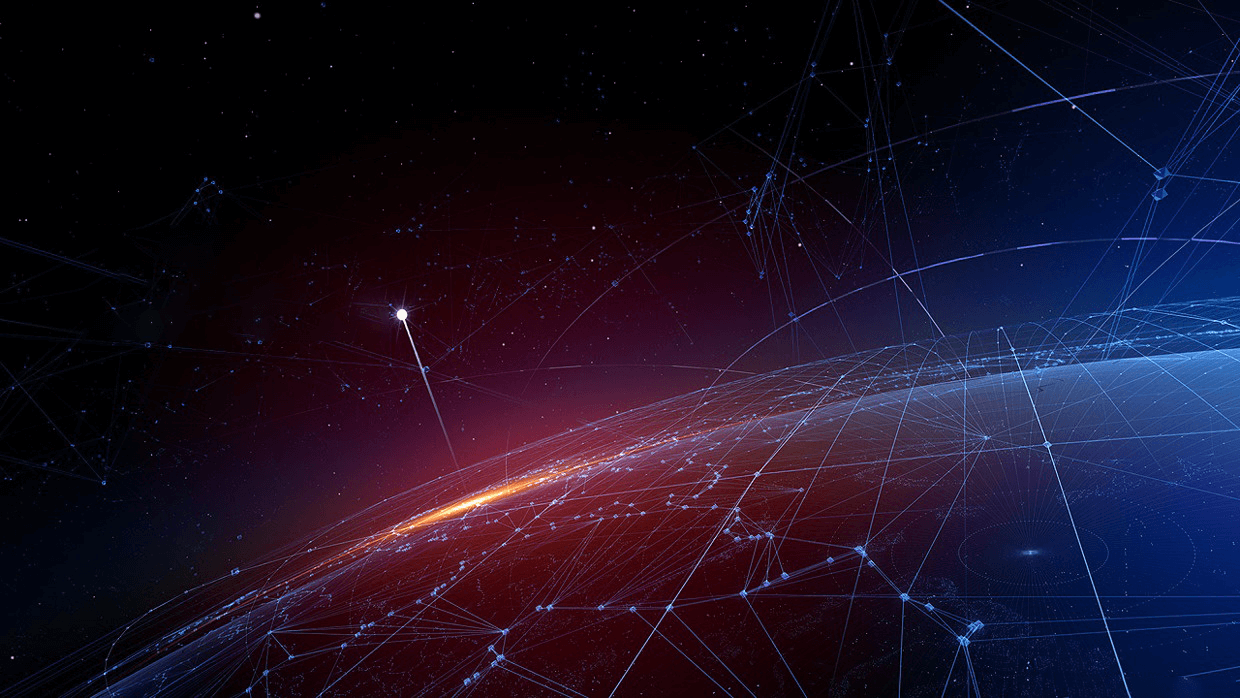 互联网科技模板
Supporters say that the ease of use of presentation software can save A lot of time for people who otherwise would
YOUR LOGO
INDEX TITLE
Catch the feel of design in contemporary colors and styles
输入你的标题
输入你的标题
输入你的标题
输入你的标题
Text or Copy Your text and   paste it here.
Text or Copy Your text and   paste it here.
Text or Copy Your text and   paste it here.
Text or Copy Your text and   paste it here.
1
2
3
4
01
Lorem Ipsum is simply dummy text of the printing and typesetting industry
SECTION COVER SLIDE
01-1. More choices and visual trends
01-2. Sleek Diagram & chart
01-3. Tremendous visual appeal
CONTENTS MAIN TITLE
Powerpoint offers word processing, outlining, drawing, graphing, and presentation management tools- all designed to be easy to use and learn
Sleek Diagram & chart
Contemporary Colors
Top quality design
Catch the feel of  design in contemporary colors and styles
Catch the feel of  design in contemporary colors and styles
Catch the feel of  design in contemporary colors and styles
Contemporary Colors
Eye-catching visual
Catch the feel of  design in contemporary colors and styles
Catch the feel of  design in contemporary colors and styles
CONTENTS MAIN TITLE
Powerpoint offers word processing, outlining, drawing, graphing, and presentation management tools- all designed to be easy to use and learn
Add title here
This template is the spring and autumn advertising original, here you can directly modify the content. This template is the spring and autumn advertising original, here you can directly modify the content. This template is the spring and autumn advertising original, here you can directly modify the content. This template is the spring and autumn advertising original, here you can directly modify the content.
CONTENTS MAIN TITLE
Powerpoint offers word processing, outlining, drawing, graphing, and presentation management tools- all designed to be easy to use and learn
STEP 01
STEP 02
Eye-Catching Visual
Top quality design
We create power point templates based on new visual trends that’s fresh, relevant and always on the cutting edge.
We create power point templates based on new visual trends that’s fresh, relevant and always on the cutting edge.
CONTENTS MAIN TITLE
Powerpoint offers word processing, outlining, drawing, graphing, and presentation management tools- all designed to be easy to use and learn
Strengths
We have many PowerPoint templates that has been specifically designed.
Weakness
We have many PowerPoint templates that has been specifically designed.
S
W
O
T
Opportunities
We have many PowerPoint templates that has been specifically designed.
Treats
We have many PowerPoint templates that has been specifically designed.
CONTENTS MAIN TITLE
Powerpoint offers word processing, outlining, drawing, graphing, and presentation management tools- all designed to be easy to use and learn
请输入标题
请输入标题
请在此添加相关文字内容请在此添加相关文字内容
请在此添加相关文字内容请在此添加相关文字内容
请输入标题
请输入标题
请在此添加相关文字内容请在此添加相关文字内容
请在此添加相关文字内容请在此添加相关文字内容
02
Lorem Ipsum is simply dummy text of the printing and typesetting industry
SECTION COVER SLIDE
01-1. More choices and visual trends
01-2. Sleek Diagram & chart
01-3. Tremendous visual appeal
CONTENTS MAIN TITLE
Powerpoint offers word processing, outlining, drawing, graphing, and presentation management tools- all designed to be easy to use and learn
20%
55%
单击添加标题
10%
单击添加标题
35%
单击添加标题
单击添加标题
CONTENTS MAIN TITLE
Powerpoint offers word processing, outlining, drawing, graphing, and presentation management tools- all designed to be easy to use and learn
单击添加标题
在此处添加详细描述文本，尽量与标题文本
语言风格相符合，语言描述尽
量简洁生动，尽可能概括出段落内容
单击添加标题
在此处添加详细描述文本，尽量与标题文本
语言风格相符合，语言描述尽
量简洁生动，尽可能概括出段落内容。
单击添加标题
在此处添加详细描述文本，尽量与标题文本
语言风格相符合，语言描述尽
量简洁生动，尽可能概括出段落内容
单击添加标题
在此处添加详细描述文本，尽量与标题文本
语言风格相符合，语言描述尽
量简洁生动，尽可能概括出段落内容。
CONTENTS MAIN TITLE
Powerpoint offers word processing, outlining, drawing, graphing, and presentation management tools- all designed to be easy to use and learn
点击输入简要文字内容，文字内容需概括精炼，不用多余的文字修饰。点击输入简要文字内容，文字内容需概括精炼，不用多余的文字修饰。
1
点击输入简要文字内容，文字内容需概括精炼，不用多余的文字修饰。点击输入简要文字内容，文字内容需概括精炼，不用多余的文字修饰。
2
点击输入简要文字内容，文字内容需概括精炼，不用多余的文字修饰。点击输入简要文字内容，文字内容需概括精炼，不用多余的文字修饰。
3
点击输入简要文字内容，文字内容需概括精炼，不用多余的文字修饰。点击输入简要文字内容，文字内容需概括精炼，不用多余的文字修饰。
4
CONTENTS MAIN TITLE
Powerpoint offers word processing, outlining, drawing, graphing, and presentation management tools- all designed to be easy to use and learn
02
Option here
03
Option here
TOPIC HEADER HERE
We have many PowerPoint templates that has been specifically designed to help anyone that is stepping into the world of PowerPoint for the very first time.
TOPIC HEADER HERE
We have many PowerPoint templates that has been specifically designed to help anyone that is stepping into the world of PowerPoint for the very first time.
01
Option here
04
Option here
TOPIC HEADER HERE
We have many PowerPoint templates that has been specifically designed to help anyone that is stepping into the world of PowerPoint for the very first time.
TOPIC HEADER HERE
We have many PowerPoint templates that has been specifically designed to help anyone that is stepping into the world of PowerPoint for the very first time.
03
Lorem Ipsum is simply dummy text of the printing and typesetting industry
SECTION COVER SLIDE
01-1. More choices and visual trends
01-2. Sleek Diagram & chart
01-3. Tremendous visual appeal
CONTENTS MAIN TITLE
Powerpoint offers word processing, outlining, drawing, graphing, and presentation management tools- all designed to be easy to use and learn
10%
33%
50%
100%
Add title here
This template is the spring and autumn advertising original, here you can directly modify the content. This template is the spring and autumn advertising original, here you can directly modify the content. This template is the spring and autumn advertising original, here you can directly modify the content. This template is the spring and autumn advertising original, here you can directly modify the content.
CONTENTS MAIN TITLE
Powerpoint offers word processing, outlining, drawing, graphing, and presentation management tools- all designed to be easy to use and learn
Key Words Here
Vivamus Quam Dolor, Tempor Ac Gravida Sit Amet, Porta Fermentum Magna. Aliquam Euismod.
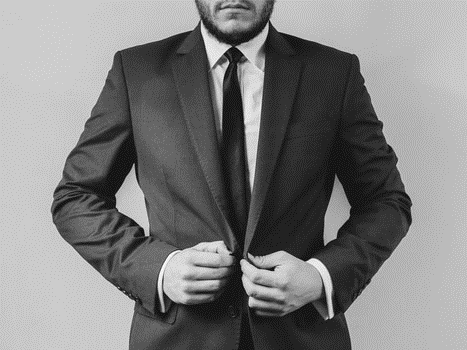 Key Words Here
Vivamus Quam Dolor, Tempor Ac Gravida Sit Amet, Porta Fermentum Magna. Aliquam Euismod.
Key Words Here
Vivamus Quam Dolor, Tempor Ac Gravida Sit Amet, Porta Fermentum Magna. Aliquam Euismod.
Key Words Here
Vivamus Quam Dolor, Tempor Ac Gravida Sit Amet, Porta Fermentum Magna. Aliquam Euismod.
CONTENTS MAIN TITLE
Powerpoint offers word processing, outlining, drawing, graphing, and presentation management tools- all designed to be easy to use and learn
Key Words Here
Vivamus Quam Dolor, Tempor Ac Gravida Sit Amet, Porta Fermentum Magna. Aliquam Euismod.
Key Words Here
Vivamus Quam Dolor, Tempor Ac Gravida Sit Amet, Porta Fermentum Magna. Aliquam Euismod.
Key Words Here
Vivamus Quam Dolor, Tempor Ac Gravida Sit Amet, Porta Fermentum Magna. Aliquam Euismod.
Key Words Here
Vivamus Quam Dolor, Tempor Ac Gravida Sit Amet, Porta Fermentum Magna. Aliquam Euismod.
CONTENTS MAIN TITLE
Powerpoint offers word processing, outlining, drawing, graphing, and presentation management tools- all designed to be easy to use and learn
01
02
03
Your Title Here
Your Title Here
Your Title Here
Compellingly deliver prospective catalysts for change before economically sound meta-services.
Compellingly deliver prospective catalysts for change before economically sound meta-services.
Compellingly deliver prospective catalysts for change before economically sound meta-services.
CONTENTS MAIN TITLE
Powerpoint offers word processing, outlining, drawing, graphing, and presentation management tools- all designed to be easy to use and learn
Key Words Here
Vivamus Quam Dolor, Tempor Ac Gravida Sit Amet, Porta Fermentum Magna. Aliquam Euismod.
Key Words Here
Vivamus Quam Dolor, Tempor Ac Gravida Sit Amet, Porta Fermentum Magna. Aliquam Euismod.
S
W
T
O
Key Words Here
Vivamus Quam Dolor, Tempor Ac Gravida Sit Amet, Porta Fermentum Magna. Aliquam Euismod.
Key Words Here
Vivamus Quam Dolor, Tempor Ac Gravida Sit Amet, Porta Fermentum Magna. Aliquam Euismod.
CONTENTS MAIN TITLE
Powerpoint offers word processing, outlining, drawing, graphing, and presentation management tools- all designed to be easy to use and learn
Your Title Here
Your Title Here
Your Title Here
Your Title Here
Compellingly deliver prospective catalysts for change before economically sound meta-services.
Compellingly deliver prospective catalysts for change before economically sound meta-services.
Compellingly deliver prospective catalysts for change before economically sound meta-services.
Compellingly deliver prospective catalysts for change before economically sound meta-services.
15%
Option 02
85%
Option 01
90%
Option 03
95%
Option 03
04
Lorem Ipsum is simply dummy text of the printing and typesetting industry
SECTION COVER SLIDE
01-1. More choices and visual trends
01-2. Sleek Diagram & chart
01-3. Tremendous visual appeal
CONTENTS MAIN TITLE
Powerpoint offers word processing, outlining, drawing, graphing, and presentation management tools- all designed to be easy to use and learn
添加详细描述文本在此处添加详细描述文本，尽量与标题文本语言风格相符合，语言描述尽量简洁生动，尽可能概括出段落内容，尽量将每页幻灯片文字内容控制在200字以内，将每页幻灯片动态演示时间长度尽量控制在5分钟以内。
添加详细描述文本在此处添加详细描述文本，尽量与标题文本语言风格相符合，语言描述尽量简洁生动，尽可能概括出段落内容，尽量将每页幻灯片文字内容控制在200字以内，将每页幻灯片动态演示时间长度尽量控制在5分钟以内。
添加详细描述文本在此处添加详细描述文本，尽量与标题文本语言风格相符合，语言描述尽量简洁生动，尽可能概括出段落内容，尽量将每页幻灯片文字内容控制在200字以内，将每页幻灯片动态演示时间长度尽量控制在5分钟以内。
CONTENTS MAIN TITLE
Powerpoint offers word processing, outlining, drawing, graphing, and presentation management tools- all designed to be easy to use and learn
Our user-friendly and functional search engine helps you locate the right templates, effectively saving your time.
Our user-friendly and functional search engine helps you locate the right templates, effectively saving your time.
Stylish design
Stylish design
Stylish design
Stylish design
Our user-friendly and functional search engine helps you locate the right templates, effectively saving your time.
Our user-friendly and functional search engine helps you locate the right templates, effectively saving your time.
CONTENTS MAIN TITLE
Powerpoint offers word processing, outlining, drawing, graphing, and presentation management tools- all designed to be easy to use and learn
240
70
1
2
3
4
5
6
7
8
9
10
11
12
Lorem ipsum dolor sit amet consectetur
Lorem ipsum dolor sit amet consectetur
TOTAL
1,920,000
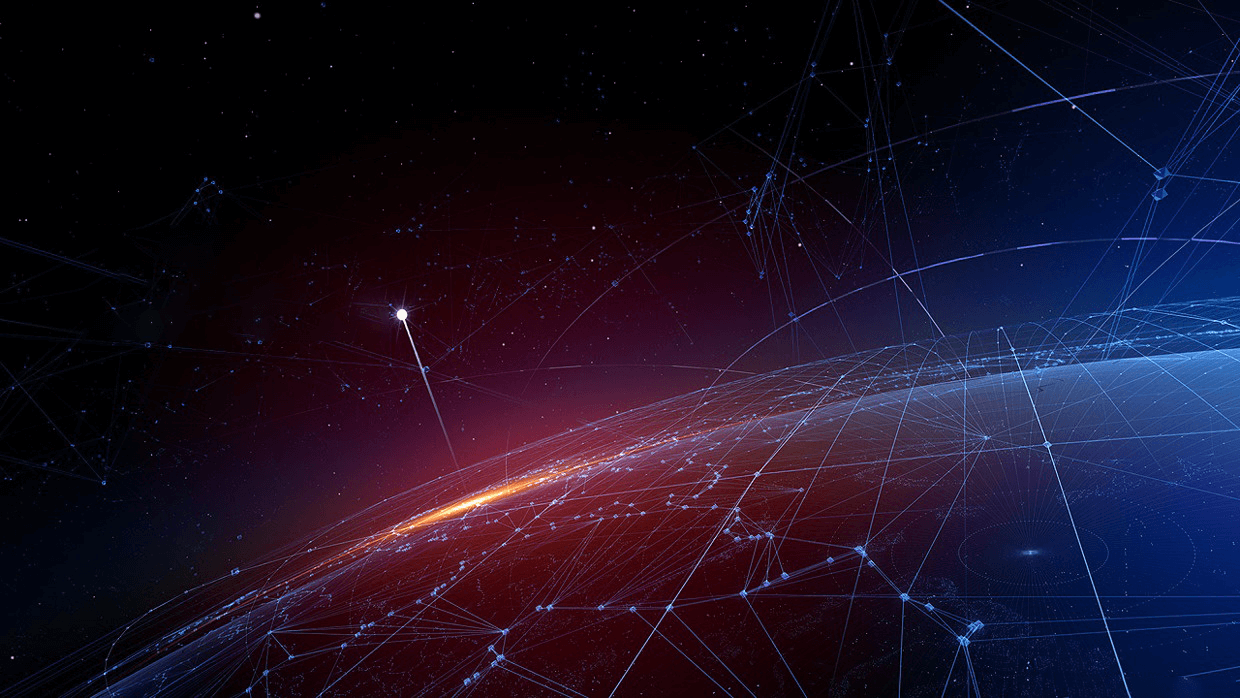 感谢观看
Supporters say that the ease of use of presentation software can save A lot of time for people who otherwise would
YOUR LOGO